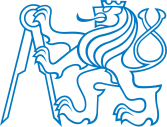 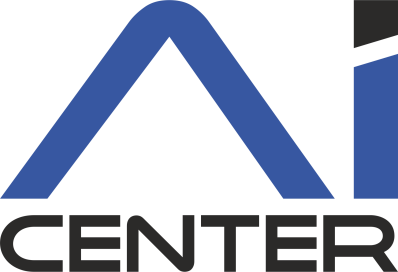 Algorithms for learning in simple and complex games
Viliam Lisý

Artificial Intelligence Center
Department of Computer Science, Faculty of Electrical Engineering
Czech Technical University in Prague

(Sep 24, 2018)
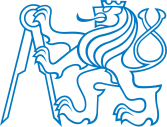 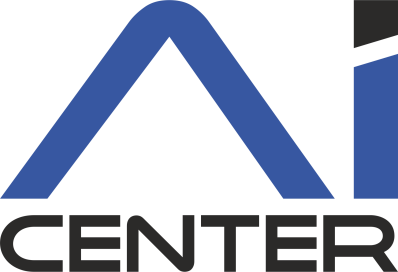 Algorithms for learning in simple and complex games Brief Introduction to Game Theory
Viliam Lisý

Artificial Intelligence Center
Department of Computer Science, Faculty of Electrical Engineering
Czech Technical University in Prague

(Sep 24, 2018)
Game Theory
Mathematical framework studying strategies of players in situations where the outcomes of their actions critically depend on the actions performed by the other players.
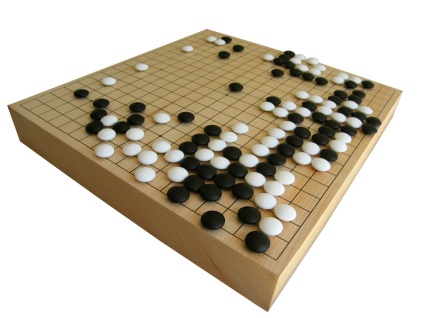 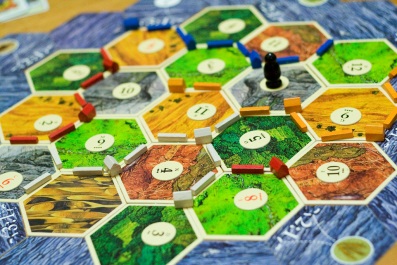 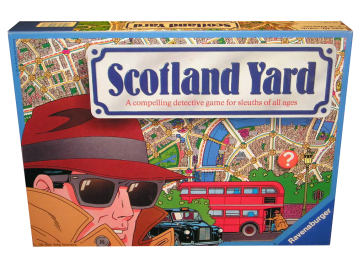 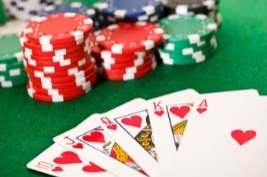 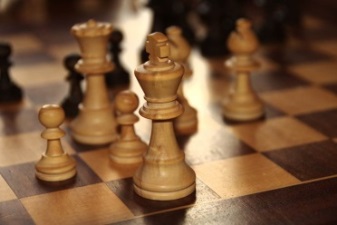 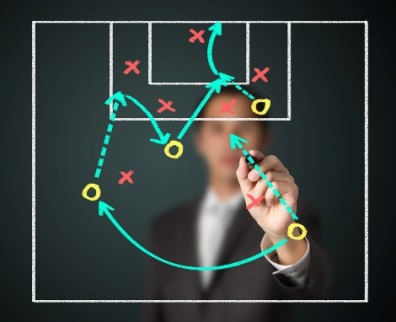 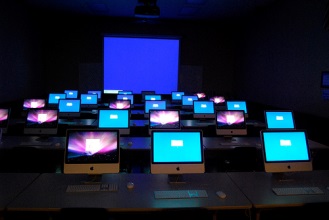 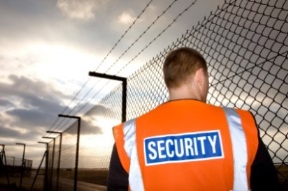 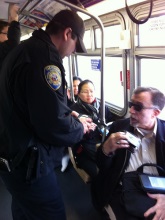 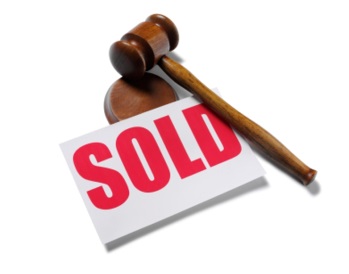 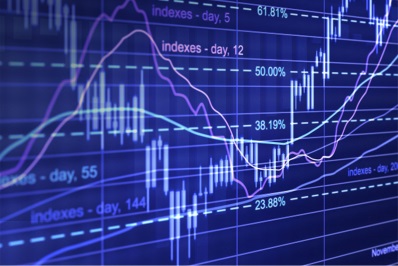 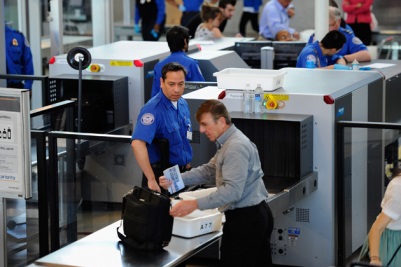 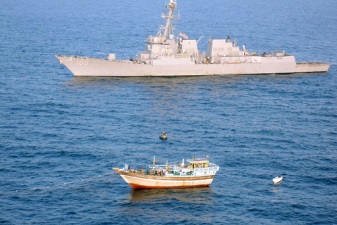 3
Computational Game Theory
Analytic approach
Computational approach
Small model size
Inputs in analytic form
Analysis of system behavior
Complete understanding
Huge model size
Real world data as inputs
Computing optimal strategies
Partial understanding
Matrix (normal form) games
Player 2
Column player
Minimizer
Player 1
Row player
Maximizer
Zero-sum game, pure strategy, mixed strategy
Best response
Nash equilibrium, game value
5
Non-zero Sum Games
What is the Nash equilibrium?
Equilibrium selection problem
Correlated equilibria, coarse correlated
Stackelberg equilibrium
6
Extensive-form game
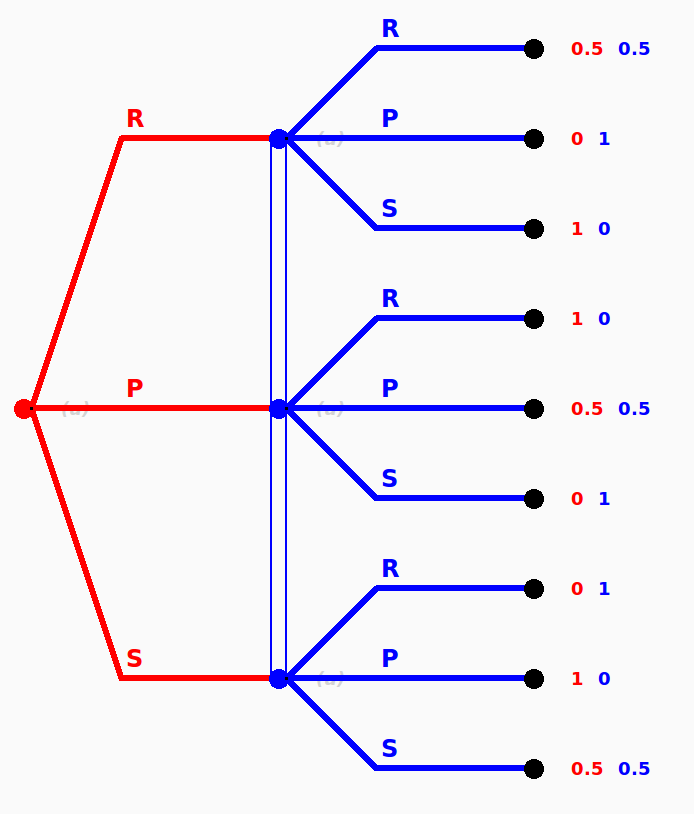 7
Extensive Form Games
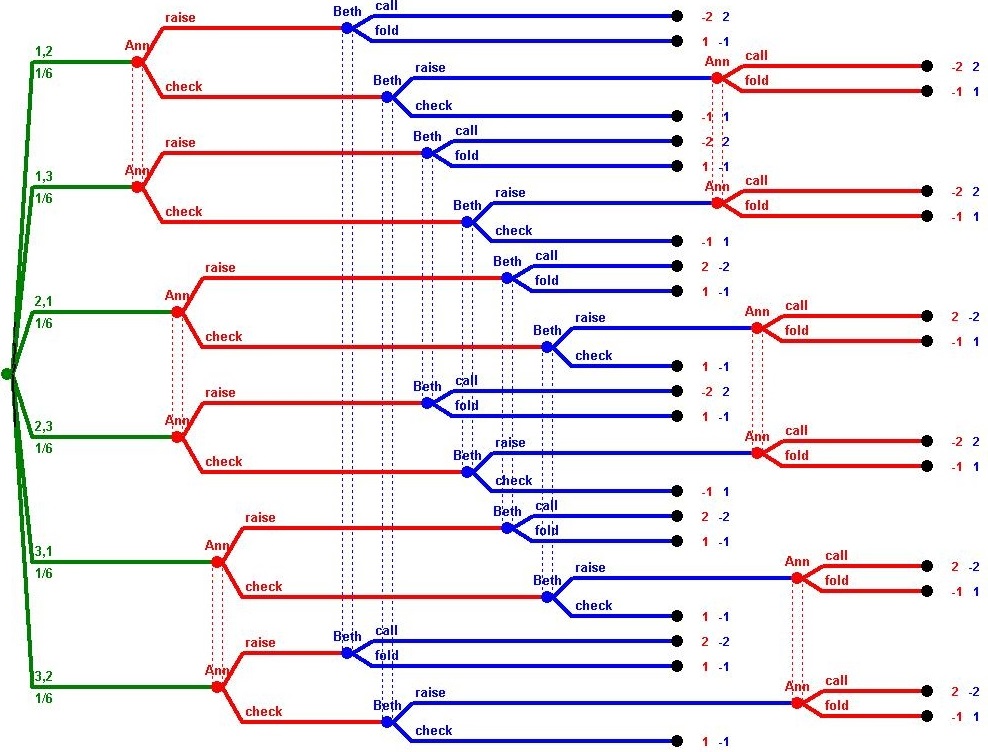 8
Plan
Online learning and prediction
single agent learns to select the best action
Learning in normal form games
the same algorithms used by multiple agents
Learning in extensive form games
generalizing these ideas to sequential games
Brief introduction to neural networks
DeepStack
9
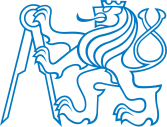 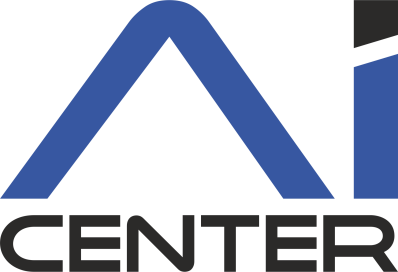 Algorithms for learning in simple and complex games Introduction to Online Learning and Prediction
Viliam Lisý

Artificial Intelligence Center
Department of Computer Science, Faculty of Electrical Engineering
Czech Technical University in Prague

(Sep 24, 2018)
Introduction
Online learning and prediction
learning from data that become available in sequence
adapting prediction (behavior) after each data point
optimizing overall precision (not only after all data arrive)
Applications
investing in best fond
web advertisements
selecting the best (e.g., page replacement) algorithm
11
Introduction
Why do we care about online learning in games?
repeated play against an unknown opponent
(repeated) play of an unknown game
understanding how equilibria may occur in real world
computationally efficient equilibrum approximation algorithms
12
Prediction with expert advice
13
External Regret
14
Swap Regret
15
No-regret algorithms
16
Why not simply to maximize reward?
17
Regret towards best strategy in hindsight
18
Regret of deterministic algorithms
19
Lower bound on external regret
20
Lower bound on external regret
21
Randomized Weighted Majority
22
Hedge Regret Bound
23
Regret Matching
24
Regret Matching+
25
RM+ Regret Bound
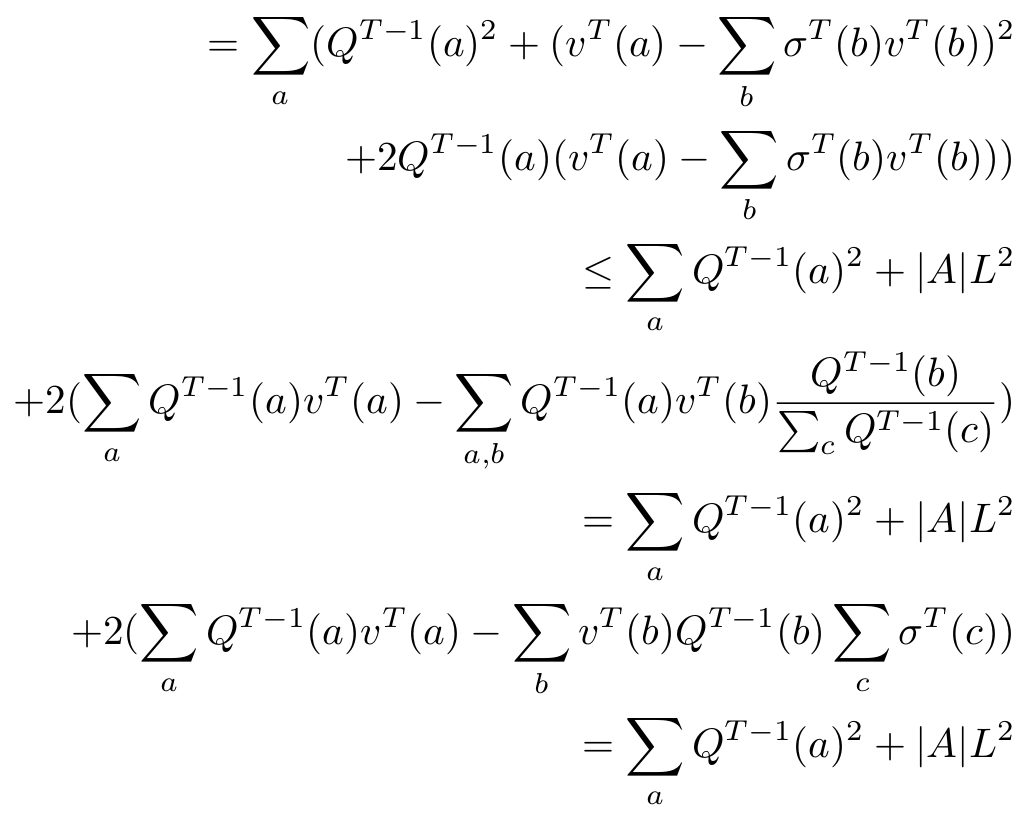 26
Summary
General setting of prediction with expert advice
Regret as a measure of distance from the optimal strategy
There are no-regret algorithms
Hedge, Regret matching, Regret matching+
27
Plan
Online learning and prediction
single agent learns to select the best action
Learning in normal form games
the same algorithms used by multiple agents
Learning in extensive form games
generalizing these ideas to sequential games
Brief introduction to neural networks
DeepStack
28
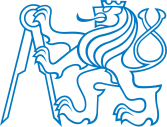 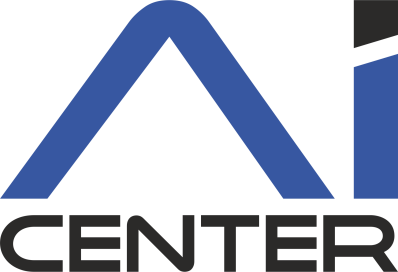 Algorithms for learning in simple and complex games Learning in Normal Form Games
Viliam Lisý

Artificial Intelligence Center
Department of Computer Science, Faculty of Electrical Engineering
Czech Technical University in Prague

(Sep 24, 2018)
Introduction
How may simple learning agents achieve equilibrium outcomes?

Best Response Dynamics (Fictitious play)
best response to average empirical play
needs to know the game
No-Regret Dynamics
each player uses no-regret algorithm
may now only their own actions and received rewards
30
Best response dynamics
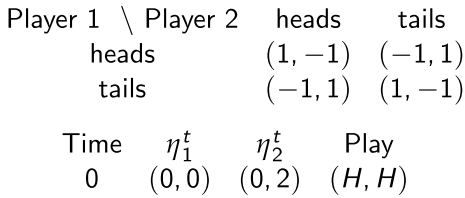 31
Result of FP in case of convergence
32
Why it may not converge?
33
Convergence of FP
34
No-Regret Learning Summary
35
From External to Swap Regret
36
From External to Swap Regret
Theorem (Blum & Mansour 2007):If there is a no-external-regret algorithm for a setting, there is also a no-swap-regret algorithm. 
Proof: Polynomial black-box reduction.
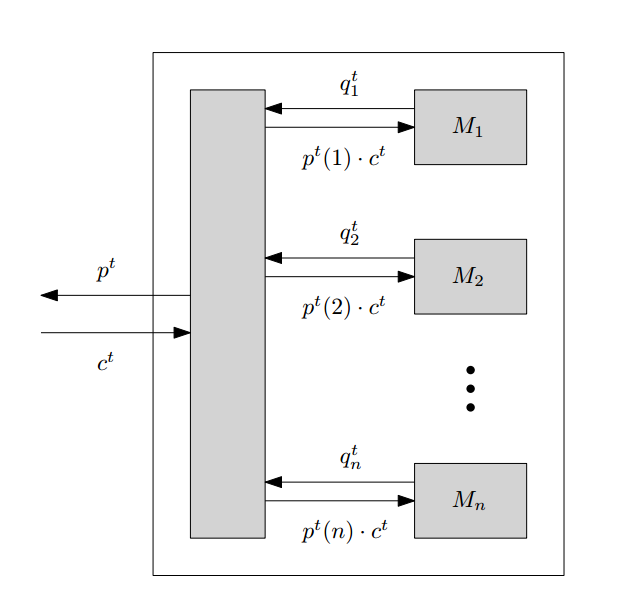 37
From External to Swap Regret
38
From External to Swap Regret
39
From External to Swap Regret
40
No-Regret Dynamics – full information
41
No-Regret Dynamics – full information
42
Minimax Theorem
43
No-Regret Dynamics
44
Regret matching+
Iteration: 
0
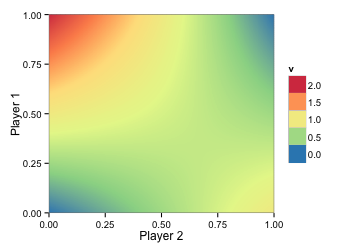 45
Regret matching+
Iteration: 
1
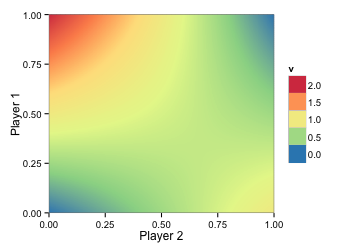 46
Regret matching+
Iteration: 
1
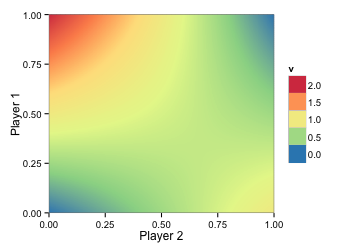 47
Regret matching+
Iteration: 
1
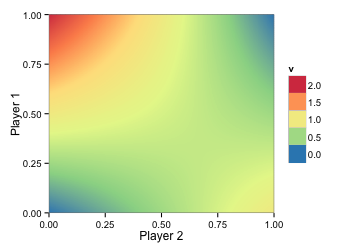 48
Regret matching+
Iteration: 
1
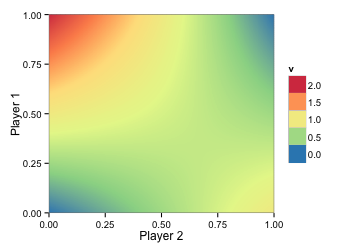 49
Regret matching+
Iteration: 
1
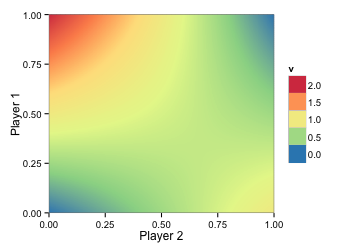 50
Regret matching+
Iteration: 
2
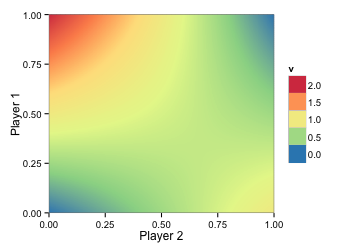 51
Regret matching+
Iteration: 
2
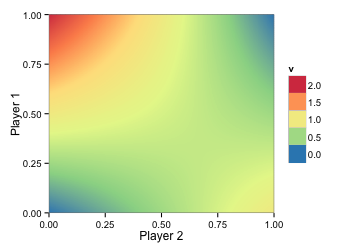 52
Regret matching+
Iteration: 
2
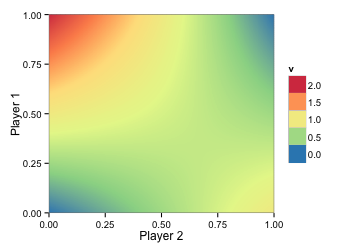 53
Regret matching+
Iteration: 
2
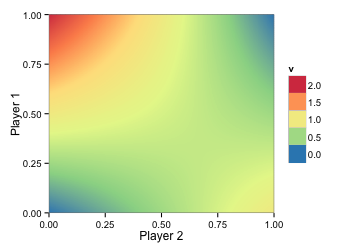 54
Regret matching+
Iteration: 
2
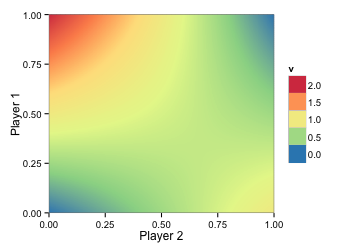 55
Regret matching+
Iteration: 
2
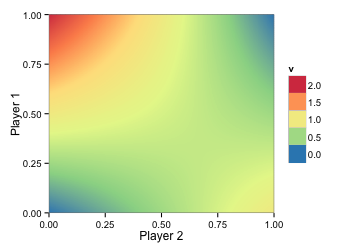 56
Regret matching+
Iteration: 
3
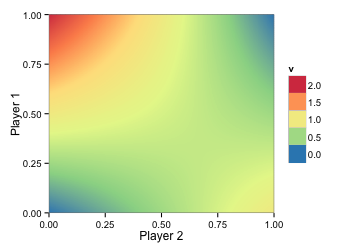 57
Regret matching+
Iteration: 
4
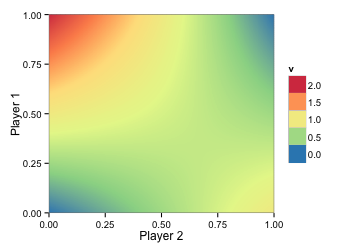 58
Regret matching+
Iteration: 
5
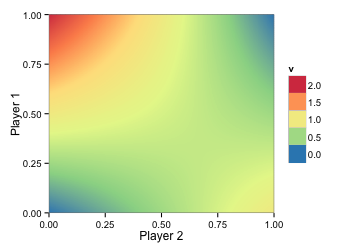 59
Regret matching+
Iteration: 
6
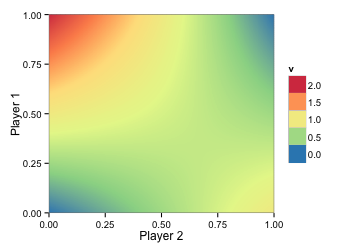 60
Regret matching+
Iteration: 
7
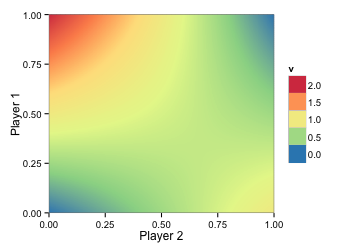 61
Regret matching+
Iteration: 
8
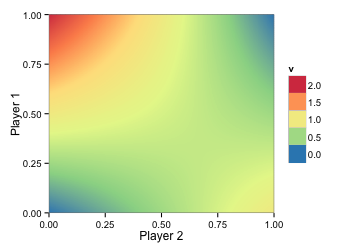 62
Regret matching+
Iteration: 
8
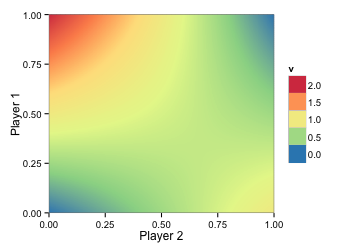 63
Plan
Online learning and prediction
single agent learns to select the best action
Learning in normal form games
the same algorithms used by multiple agents
Learning in extensive form games
generalizing these ideas to sequential games
Brief introduction to neural networks
DeepStack
64
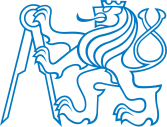 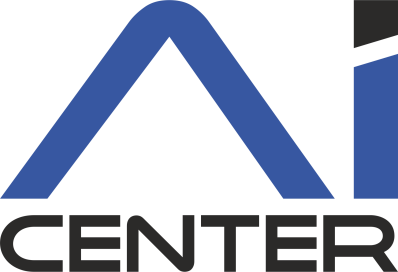 Algorithms for learning in simple and complex games Refresh
Viliam Lisý

Artificial Intelligence Center
Department of Computer Science, Faculty of Electrical Engineering
Czech Technical University in Prague

(Sep 25, 2018)
Prediction with expert advice
66
Regret Matching+
67
RM+ Regret Bound
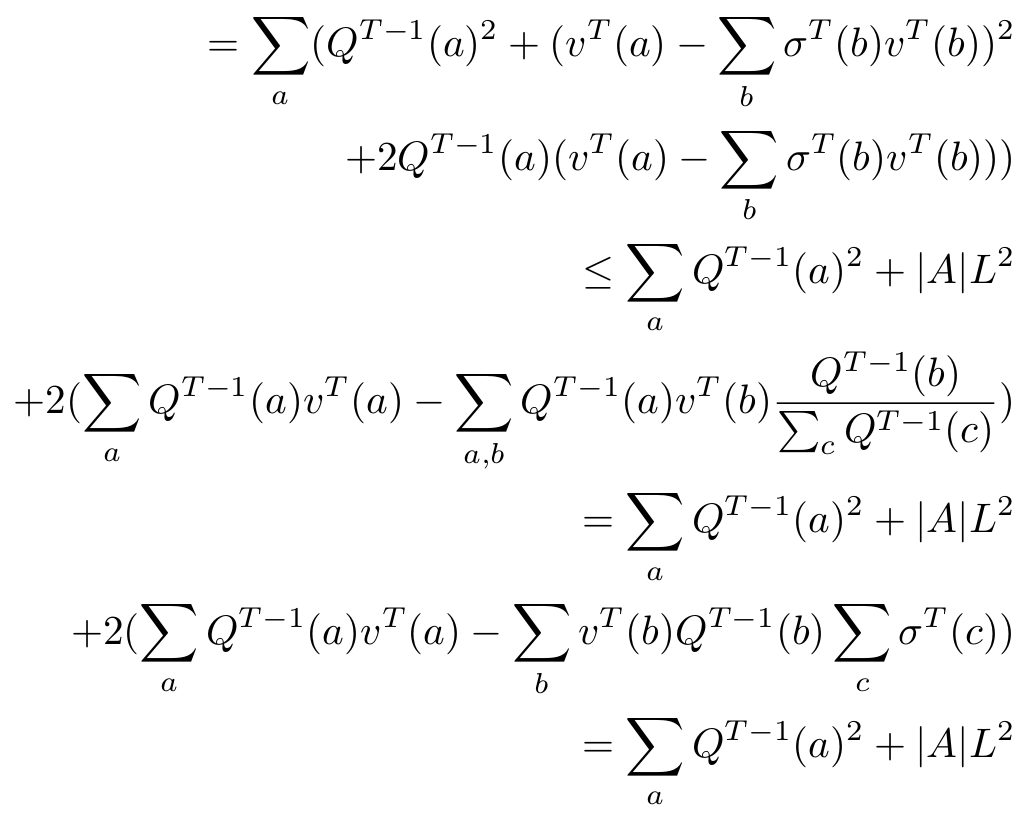 68
No-Regret Dynamics – full information
69
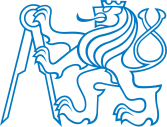 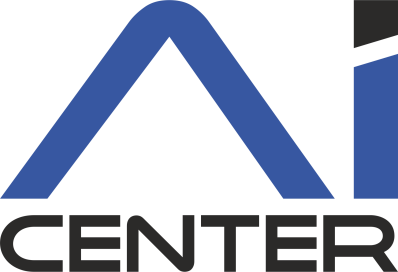 Algorithms for learning in simple and complex games Learning in Extensive Form Games
Viliam Lisý

Artificial Intelligence Center
Department of Computer Science, Faculty of Electrical Engineering
Czech Technical University in Prague

(Sep 25, 2018)
Impact on poker performance
1.4 x 1013   Heads-Up Limit Texas Hold’em
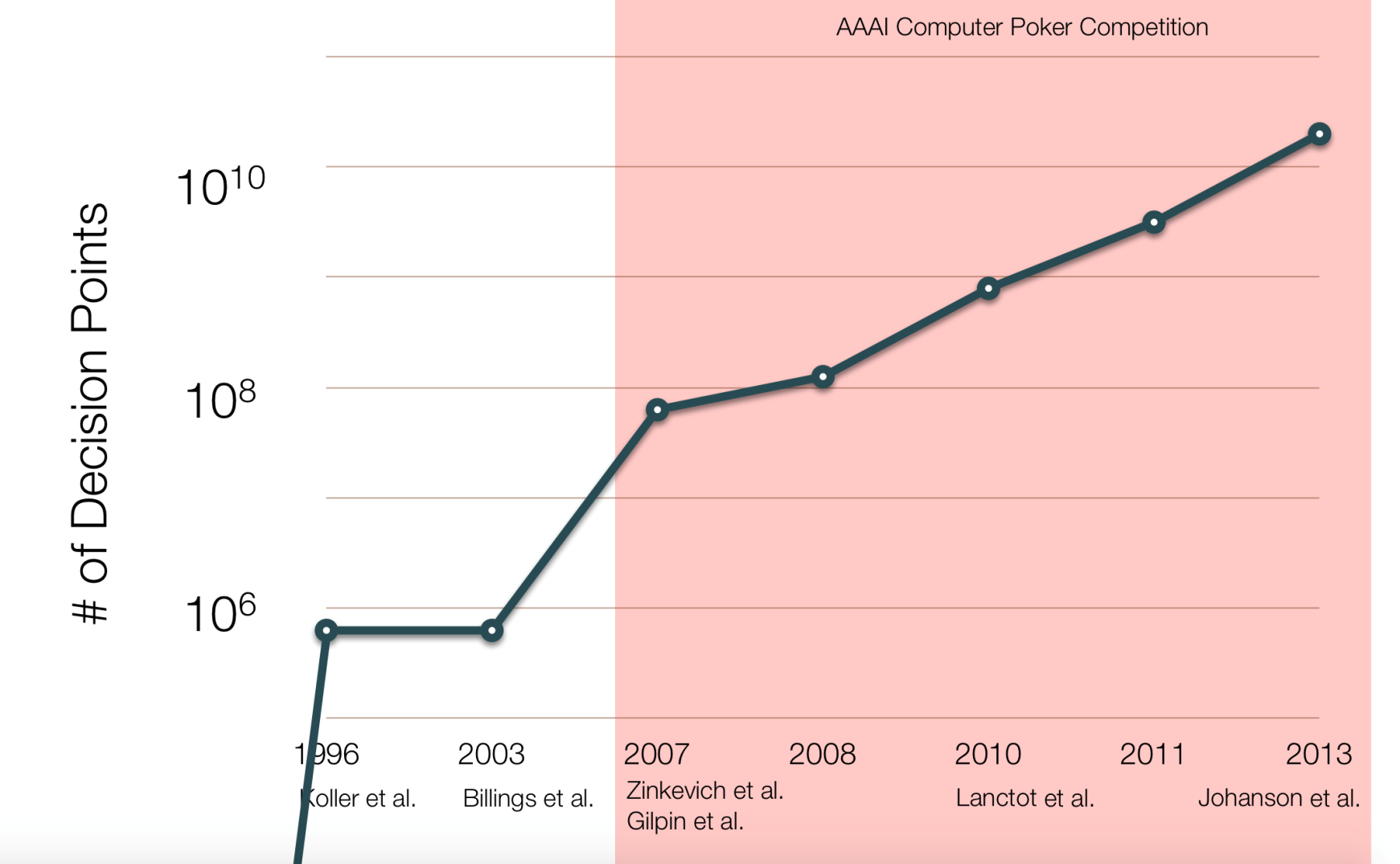 LP                 CFR                    MCCFR             CFR-BR        CFR+
2015
Bowling et al.
71
Based on M. Bowling’s slide from AAAI 2015 keynote
Extensive form games
72
Counterfactual Regret - Motivation
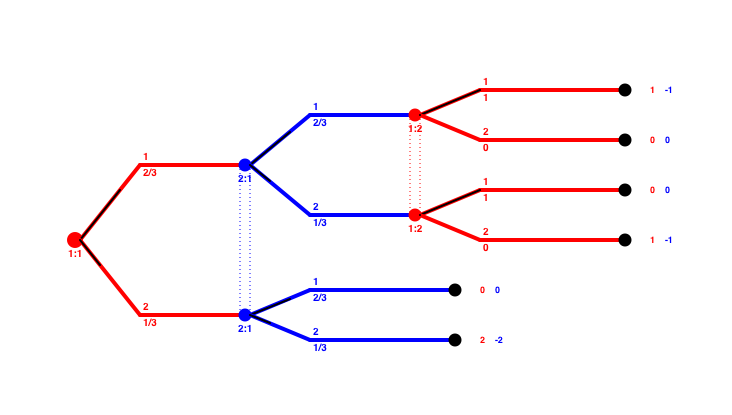 1
1
0.5 -0.5
1  -1
1/2
0
0  0
1/2
1
0
0  0
1/2
1
1  -1
1
1/2
0  0
1/2
1 -1
0
1/2
2 -2
Take the current reach probabilities?  
				 ->  undefined belief
Take only opponent’s reach probability!
                                               -> defined where necessary
73
Counterfactual Regret - Definition
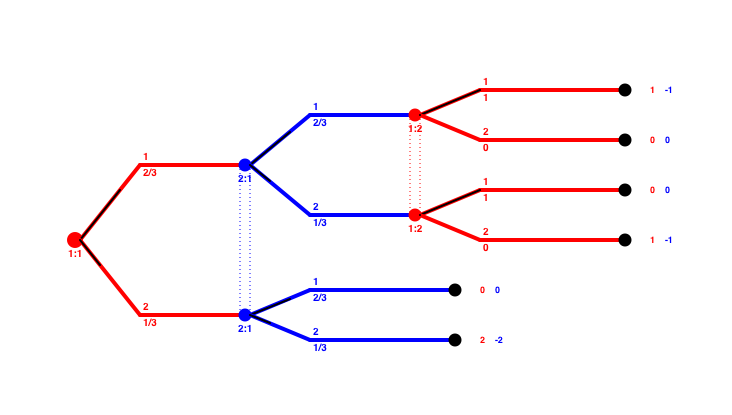 1  -1
0  0
0  0
1  -1
0  0
2 -2
74
Counterfactual Regret Minimization
1) Walk the tree to compute conterfactual values in all ISs
2) Use RM, RM+, Hedge,… to compute next strategy for each IS
3) Goto 1

4) Return mean of all used strategies
75
Counterfactual regret minimization
Player 1 iteration
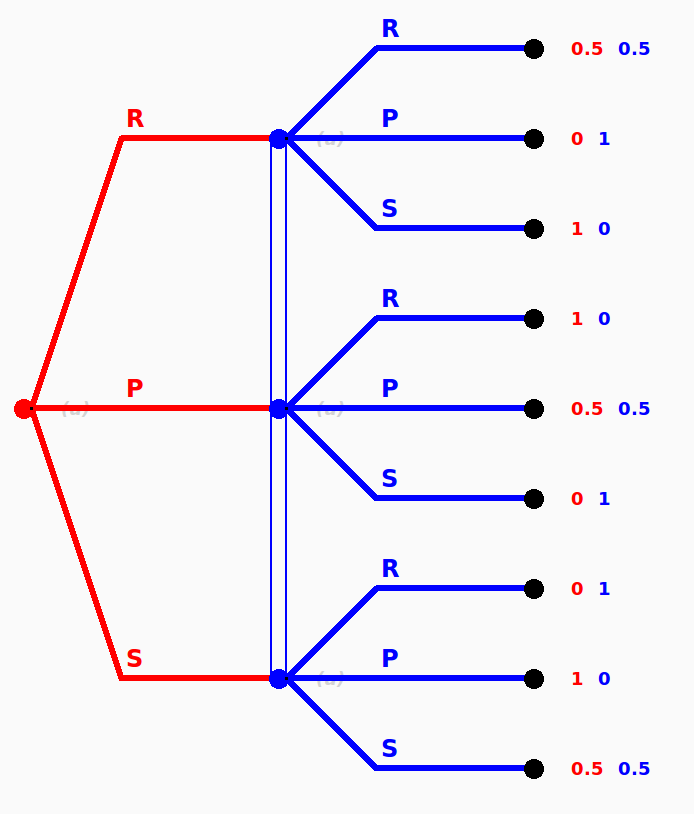 0.5
r=-0.11
2  -1
0.61
0.83
r= 0.22
r=-0.11
0.5
76
Counterfactual regret minimization
Player 2 iteration
r= 0
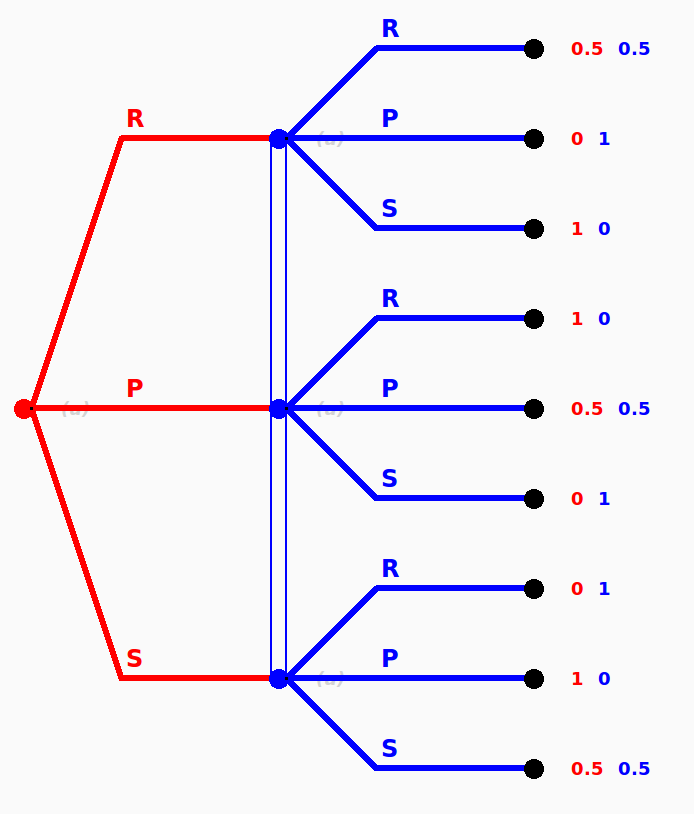 R: 0.3*0
     + 0.4*-1.17
     + 0.3*0.5
     = -0.318
0.5
r= 0.5
r=-0.5
r= -1.17
P: 0.3*0.5
     + 0.4*0.33
     + 0.3*-0.5
     = 0.132
2  -1
0.17
r= 0.33
r= 0.83
S: 0.3*-0.5
     + 0.4*0.83
     + 0.3*0
     = 0.182
r= 0.5
r=-0.5
0.5
r= 0
77
Counterfactual regret minimization
Each iteration requires full tree traversal
Average strategy converges
1000 iterations 
for a near optimal
strategy
78
Counterfactual Regret Minimization
79
80
Average Strategy in CFR
1
0
½
½
1
0
1
1
1
1
1
1
1
Weighted averaging!
81
CFR+ Convergence Speed
82
CFR Variants – CFR-BR
Opponent always plays best response (Johanson et al. 2012)

No storage for  the opponent’s strategy
No need for average strategy
Opponent can play in a finer abstraction
Infinite strategy space
Optimal abstract strategies
83
CFR Variants – CFR-BR
84
CFR Variants – CFR-BR
85
Solving Limit Texas Hold’em
(Bowling et al., Sience 2015)
Always fold
Polaris
Previous best
86
Slide from M. Bowling’s AAAI 2015 keynote
Plan
Online learning and prediction
single agent learns to select the best action
Learning in normal form games
the same algorithms used by multiple agents
Learning in extensive form games
generalizing these ideas to sequential games
Brief introduction to neural networks
DeepStack
87
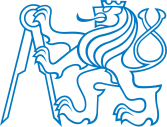 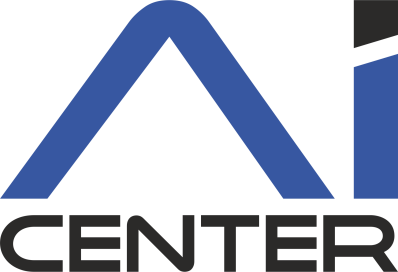 Algorithms for learning in simple and complex games Brief Introduction to Neural Networks
Viliam Lisý

Artificial Intelligence Center
Department of Computer Science, Faculty of Electrical Engineering
Czech Technical University in Prague

(Sep 25, 2018)
Neuron
…
89
Neural Network
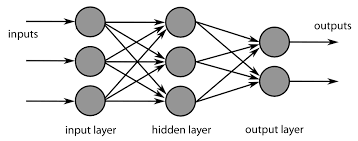 90
Gradient Descent
91
Backpropagation
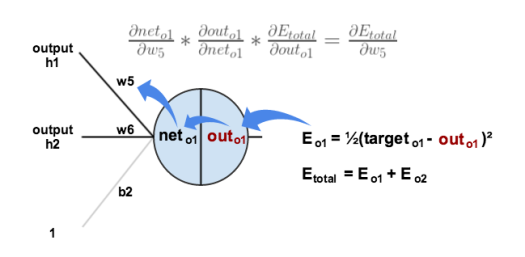 …
92
Stochastic gradient descent
An unbiased estimate of the gradient is enough!
In practice, usually mini-batch and not a single sample.
93
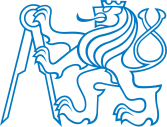 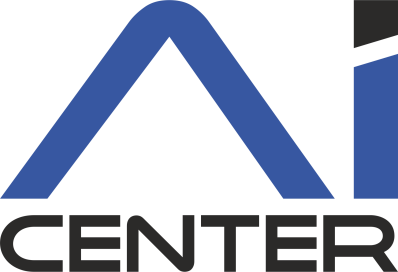 Algorithms for learning in simple and complex games DeepStack
Viliam Lisý

Artificial Intelligence Center
Department of Computer Science, Faculty of Electrical Engineering
Czech Technical University in Prague

(Sep 25, 2018)
Counterfactual regret minimization
Each iteration requires full tree traversal
Average strategy converges
1000 iterations 
for a near optimal
strategy
95
Computing strategies via abstraction
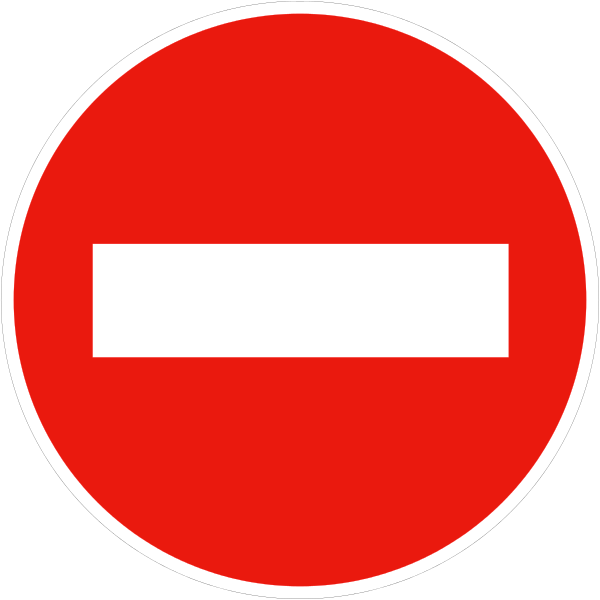 Abstraction
Computing
solution (CFR, LP)
“Solution” in the
 original game
Translation
Approximate
equilibrium
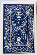 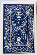 50
0
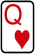 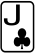 96
Depth limited look-ahead search
Beginning
Possible ends
97
Depth limited look-ahead search
Beginning
Possible ends
98
Depth limited look-ahead search
Beginning
Possible ends
99
Depth limited look-ahead search
Beginning
K
K
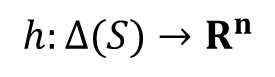 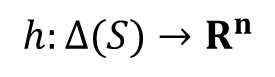 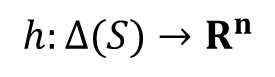 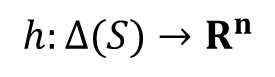 50
100
J
J
Possible ends
100
Game decomposition
Perfect information example
Imperfect information example
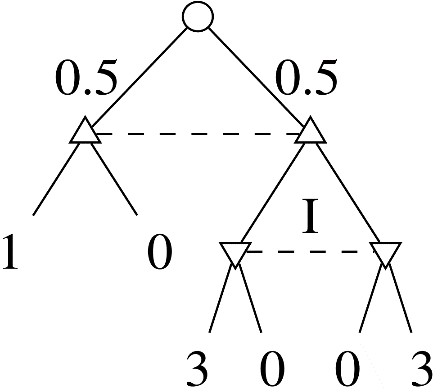 101
DeepStack team at University of Alberta
Photo: John Ulan for the University of Alberta
102
CFR-D
CFR with Decomposition (Burch et al. 2014) 

Trades-of space for computation
Store only the trunk
Resolve subgames in each iteration

Resolve on demand in play
Trunk
Subgame
…
103
CDR-D
Augmented information set
Set on undistinguishable histories for any player, not just the deciding one
Subgame (denoted S)
forest of trees closed under descendance and belonging into augmented information sets
R(S) 
set of augmented information sets in the root of a subgame
104
CFR-D: Solving Trunk Strategy
Trunk
Subgame
…
105
CFR-D: Computing Trunk Strategy
106
107
108
109
CFR-D: Resolving Subgame
Assume blue player played D and the game reached S1
Unsafe resolving			Save resolving
					  No incentive to change trunk!
110
CFR-D More Complicated Resolving
111
CFR-D Resolving Game
When resolving for player 1
Create new chance node as the root
Create new nodes for player 2 grouped by her “information sets”
Connect the root to nodes in proportion to player 1 trunk strategy
For each player 2 node, add follow action leading to subgame
For each player 2 node, add terminate action with CFV of IS

We need
Distribution in the root IS generated by player 1 trunk strategy
Counterfactual value achievable by player 2 in his root ISs
112
CFR-D Convergence properties
113
Public Tree
114
Public Tree
Matching pennies





Phantom Tic-Tac-Toe
Visibility-based pursuit-evasion games
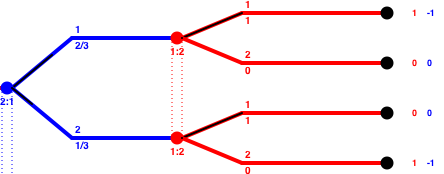 115
Augmented IS in poker public node
116
Resolving poker subgame
117
DeepStack: updating maintained values
Assuming DeepStack is player 1
Own action
replace player 2’s cfvs by the once computed in the resolve game
update player 1’s range based on the played strategy
Chance action
replace player 2’s cfvs from the last resolve above chance
keep player 1’s range unchanged
Opponent’s action
no update required!
118
Depth limited look-ahead search
Beginning
Possible ends
119
Depth limited look-ahead search
Beginning
Where do these CFVs come from?
Range
CFVs
Possible ends
120
DeepStack: Neural Network
121
Where do we get training data?
Beginning
Turn
10 M
Possible ends
122
Where do we get training data?
Beginning
1 M
Flop
Turn
10 M
Possible ends
123
Where do we get training data?
Beginning
10 M
1 M
Flop
Range
CFVs
Turn
10 M
Possible ends
124
DeepStack: Training
125
DeepStack: Convergence
126
DeepStack: Results
127
References
Burch, N., & Bowling, M. (2013). CFR-D: Solving Imperfect Information Games Using Decomposition. arXiv Preprint arXiv:1303.4441, 1–15. Retrieved from http://arxiv.org/abs/1303.4441
Moravčík, M., Schmid, M., Burch, N., Lisý, V., Morrill, D., Bard, N., Davis T., Waugh K., Johanson M., Bowling, M. (2017). DeepStack: Expert-Level Artificial Intelligence in No-Limit Poker. www.deepstack.ai
128
References
Asu Ozdaglar. 6.254 : Game Theory with Engineering Applications. Lecture 11: Learning in Games. March 11, 2010.
Brandt, Felix, Felix Fischer, and Paul Harrenstein. "On the rate of convergence of fictitious play." International Symposium on Algorithmic Game Theory. Springer Berlin Heidelberg, 2010.
T. Roughgarden, “Lecture Notes: Algorithmic Game Theory,” tech. rep., Stanford, 2013.
129
References
Blum, Avrim, and Yishay Mansour. "From external to internal regret." Journal of Machine Learning Research 8.Jun (2007): 1307-1324.
T. Roughgarden, “Lecture Notes: Algorithmic Game Theory,” tech. rep., Stanford, 2013.
Tammelin, Oskari, Neil Burch, Michael Johanson, and Michael Bowling. "Solving Heads-Up Limit Texas Hold'em." In Twenty-Fourth International Joint Conference on Artificial Intelligence. 2015.
Bubeck, Sébastien, and Nicolo Cesa-Bianchi. "Regret analysis of stochastic and nonstochastic multi-armed bandit problems." Foundations and Trends in Machine Learning 5.1 (2012): 1-122.
130